Нахождение дроби от числа
Туаева М.К.
МБОУ Гимназия №5
Цели урока:
Познакомить учащихся с задачами на   нахождение дроби от числа и решением их с помощью умножения, способствовать развитию навыков решения задач и упражнений;
 Развивать логическое мышление, умение самостоятельно работать, навыки взаимоконтроля
 Воспитать отзывчивость, трудолюбие и аккуратность у учащихся
Разминка
Ответьте на вопросы:
Как называется:
а)Сотая доля метра
б)Седьмая часть недели
в)Двенадцатая часть года
г)Четверть года
д)Половина часа
е)Треть минуты
Ответьте на вопросы:
Какую часть года составляет:
а)Январь?
б)Апрель?
в)Февраль?
Решите задачу
Какая часть фигуры закрашена? Найдите площадь закрашенной фигуры, если площадь всей фигуры равна 40 кв. ед.
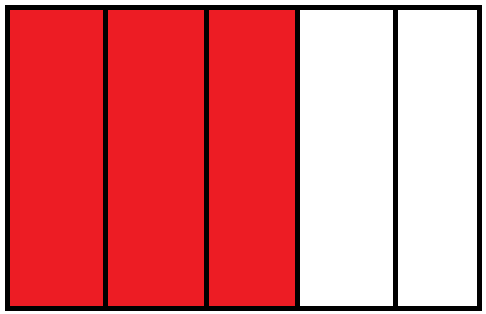 Сравните полученный результат
Закрашено 3/5 фигуры; Sзакр. Фигуры= 40*3/5=24
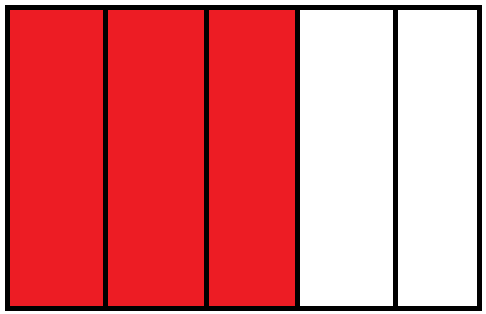 Решите задачу
Петя делал уроки 2/3 часа. Сколько минут Петя делал уроки?
Как можно решить эту задачу? Какие действия с обыкновенными дробями мы научились выполнять?
Сравните полученный результат
Петя делал уроки 2/3 от 60 минут
Ответ: 60/3*2=40 минут

Данная задача называется задачей на нахождение дроби от числа. В таких задачах выделяют 3 составляющие:
Все число
Дробь
Значение Дроби
Правила
Чтобы найти дробь от числа, нужно это число умножить на данную дробь.
Чтобы найти несколько процентов от числа, нужно проценты перевести в десятичную дробь и умножить полученную дробь на число
Найдите дробь от числа
Сравните результаты
Решите задачи:
В классе 30 учащихся. 4/5 из них посещают спортивные секции. Сколько детей посещают спортивные секции?
В банке было 0,5 кг варенья. Во время чаепития было съедено 0,6 всего варенья. Сколько варенья было съедено?
Сравните результаты:
Домашнее задание
№№487, 488,513, выучить правила.
Итог урока
Чему вы научились на уроке?
Как найти дробь от числа?
Какие 3 составляющие различают в задачах на нахождение дроби от числа?